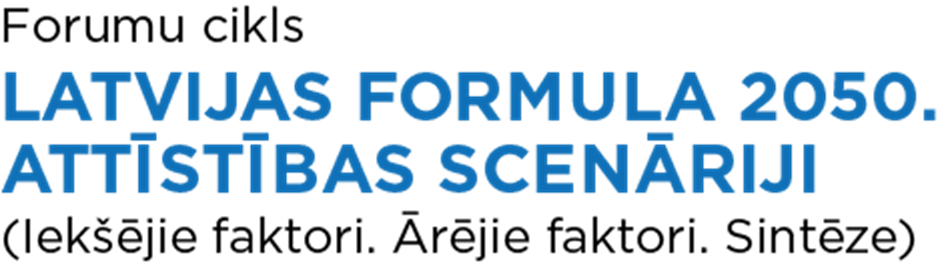 Andris Nātriņš
2018/09/19
Latvijas Republikas 12.Saeimas Ilgtspējīgās attīstības komisijai
FORUMU CIKLS LATVIJAS FORMULA 2050
Pirmais forums 
«Latvijas attīstības iekšējie faktori»
2017. gada 20. oktobrī Latvijas Universitātes Akadēmiskajā centrā

Otrais forums 
«Latvijas attīstības ārējie faktori»
2018. gada 16. februārī Latvijas Universitātes Akadēmiskajā centrā

.
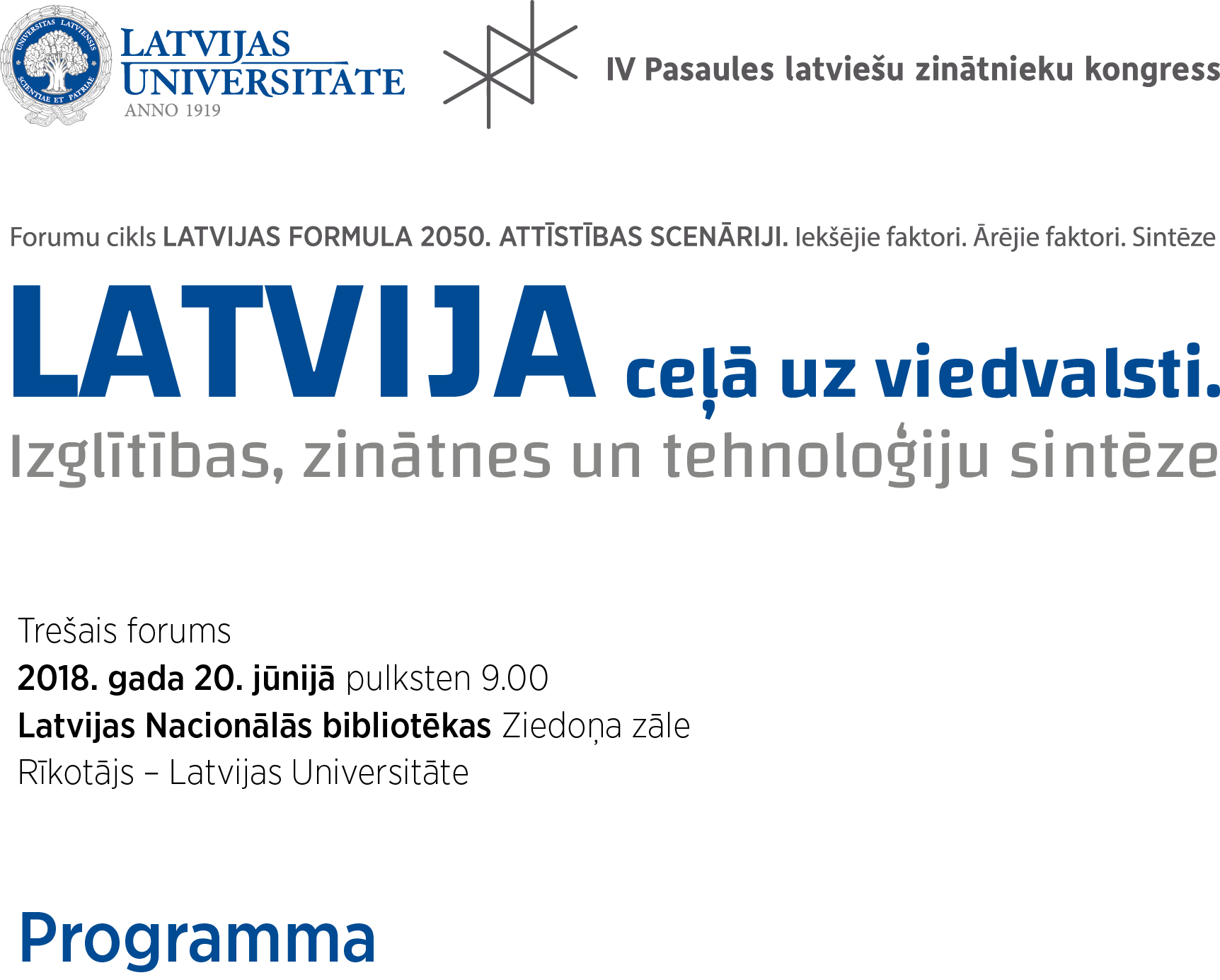 FORUMU PREZENTĀCIJU AUTORI
Mārcis Auziņš, Latvijas Universitātes profesors, foruma cikla “Latvijas formula 2050. Attīstības scenāriji” projekta vadītājs, Indriķis Muižnieks, Latvijas Universitātes rektors, Laimdota Straujuma, Saeimas Ilgtspējīgas attīstības komisijas priekšsēdētāja, Aldis Adamovičs, Saeimas izglītības, kultūras un zinātnes komisijas priekšsēdētājs, Kerli Gabrilovica, Luminor vadītāja Latvijā, Valdis Zatlers, Valsts eksprezidents, Ivars Ijabs, Latvijas Universitātes asoc. Profesors,  Mārtiņš Bitāns, Latvijas Bankas Monetārās politikas pārvaldes vadītāja vietnieks, Juris Binde, SIA „Latvijas Mobilais Telefons” prezidents, Vidzemes Augstskolas profesors, Gints Belēvičs, Luminor ekonomikas eksperts, Vjačeslavs Dombrovskis, Domnīcas “CERTUS” valdes priekšsēdētājs, Mihails Hazans, Latvijas Universitātes profesors, Andris Razāns, Ārlietu ministrija, Vēstnieks-Plānošanas grupas vadītājs, Daunis Auers, Latvijas Universitātes asociētais profesors, Toms Rostoks, Latvijas Universitātes asociētais profesors, Imants Frederiks Ozols, Latvijas Universitātes politikas zinātnes doktorants, Andris Strazds, Latvijas Bankas Starptautisko attiecību un komunikācijas pārvaldes padomnieks, Ģirts Rungainis, „Prudentia” partneris, Ieva Tetere, AS “SEB banka” valdes priekšsēdētāja, Gundars Bērziņš, Latvijas Universitātes asociētais profesors, Pēteris Strautiņš, Luminor ekonomists, Agrita Kiopa, Izglītības un zinātnes ministrijas valsts sekretāra vietniece,  Andris Bērziņš, TechHub Riga līdzīpašnieks, Signe Bāliņa, Latvijas Universitātes profesore, Kārlis Danēvičs, AS “SEB banka” valdes loceklis, Edmunds Teirumnieks, Rēzeknes Tehnoloģiju akadēmijas rektors, Žaneta Ozoliņa, Latvijas Universitātes profesore, Juris Bone, Speciālo uzdevumu vēstnieks, Latvijas pārstāvis BJVP VAK, Marika Laizāne-Jurkāne, Baltijas Asamblejas ģenerālsekretāre, Gundars Bērziņš, Latvijas Universitātes asociētais profesors, Jānis Grabis, Rīgas Tehniskās universitātes profesors, Leonīds Ribickis, Rīgas Tehniskās universitātes rektors, Normunds Bergs, SAF Tehnika valdes priekšsēdētājs, Andrejs Vasiļjevs, SIA “Tilde” valdes priekšsēdētājs, Arnis Sauka, Rīgas Ekonomikas augstskola, asociētais profesors, Aigars Pētersons, Rīgas Stradiņa universitātes rektors, Andrejs Ērglis, Latvijas Universitātes profesors, Latvijas Zinātņu akadēmijas viceprezidents, Tālis Juhna, Rīgas Tehniskās universitātes zinātņu prorektors, Jānis Grēviņš, Rīgas Biznesa skolas direktors, Pēteris Vilks, Pārresoru koordinācijas centra vadītājs
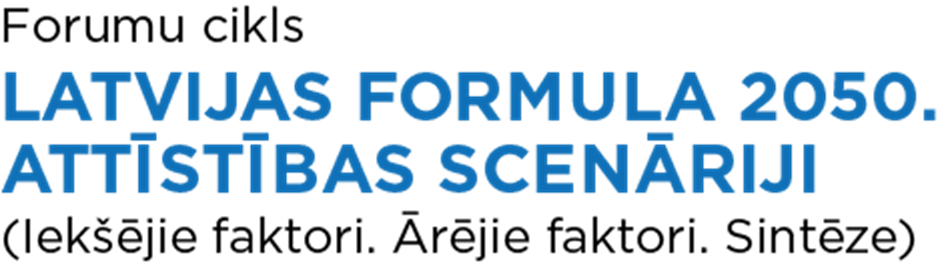 FORUMU KOPĒJĀ IEVIRZE
Būtiskie akcenti: 
Latvijas ilgtspējīgas attīstības veiksmes faktori izriet no cilvēka – katra indivīda izvēlēm, piepūles, vērtībām un motīviem, kas veido «iespēju telpu» sagaidāmajam efektam sociālās sistēmas kontekstā
Kā Latvija un Latvijas sabiedrība,  apzinoties lielos izaicinājumus, ierobežotos resursus spēs saglabāt izaugsmi, stabilitāti, drošību un lielā mērā arī neatkarību; kā ar ierobežotiem resursiem censties būt globāliem spēlētājiem
Forumu cikla kā projekta arhitektūras pamatprincips – veidot saiknes starp tā iniciatoru izraudzītajiem valsts un sabiedrības kā sistēmas struktūrelementiem
Katru struktūrelementu raksturojošie aktuālie un sagaidāmie procesi tiek sasaistīti ar pārējo struktūrelementu statusu, iespējamajām izmaiņām vai vēlamajiem iznākumiem
«Ko Tu personīgi esi darījis, lai Latvija kļūtu bagātāka un labāka? ... valsti taču veidojam mēs paši. Mums pašiem arī ir jāatbild: ko mēs esam darījuši, lai valsts kaut par vienu soli tuvotos tam ideālam, kādu esam iztēlojušies. Vai esam izveidojuši kādu uzņēmumu un godīgi maksājuši nodokļus? Vai esam piedalījušies talkās, sakopuši teritoriju ārpus sava žoga un saimniekojuši videi draudzīgi? Vai esam palīdzējuši līdzcilvēkiem? Vai esam līdztiesīgi? Vai esam mācījušies? Vai esam dzīvojuši aktīvu un veselīgu dzīvi?» (NAP 2014. – 2020.)
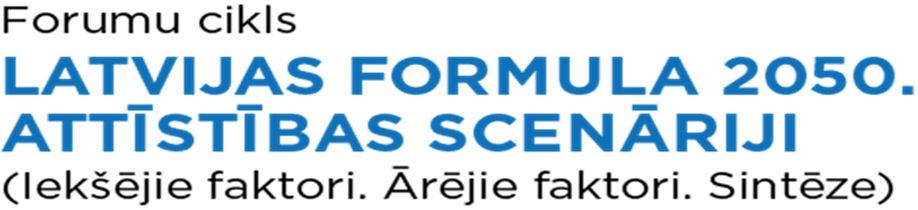 PIRMAIS FORUMSLATVIJAS ATTĪSTĪBAS IEKŠĒJIE FAKTORI
Pilsoniskās sabiedrības veidošana
 Izglītība
 Tautsaimniecība tehnoloģiju laikmetā
 Demogrāfija
PIRMAIS FORUMSLATVIJAS ATTĪSTĪBAS IEKŠĒJIE FAKTORI
PILSONISKĀS SABIEDRĪBAS VEIDOŠANA
LAIME UN NACIONĀLĀ KOPAPZIŅA
Laimes sajūtām indivīda uztveres līmenī ir lielāka nozīme nekā IKP
„Laimes formula”: ikvienam nacionālā valstī LV dzīvojošam cilvēkam ir jābūt brīvam savos uzskatos, ir jābūt pārliecībai, ka valsts nodrošina un aizsargā šo brīvību, un, ka viņa pašapziņa ir daļa no kopapziņas
Nacionālās kopapziņas priekšnoteikums – cieņa pret indivīda garīgo pasauli, kas mūsdienu pasaulē nav viendabīga
«Latvija ir atvērta un draudzīga visu tautību iedzīvotājiem, kas pieņem Latvijas pastāvēšanas jēgu – latviešu tautas, tās valodas un kultūras attīstību savā zemē. Latvija 2020. gadā būs latviska un pašapzinīga, droša un iedzīvotājiem draudzīga, zaļa un sakopta, pārtikusi, efektīva un konkurētspējīga valsts, kurā dzīvo čakli, izglītoti, radoši, veseli un laimīgi cilvēki» (NAP 2014. – 2020.)
Pilsoniskās sabiedrības veidošanas aspektā LV turpmāko attīstības scenāriju izvēli raksturo gan būtiski uz „sabiedrības līgumu” attiecināmi  elementi, gan vēlamais, reālais un Latvijā akceptējamais vērtību un tradīciju spektrs, tāpat arī dialoga, savstarpējo attiecību, līdzdalības un kopdarbības standarti
Kas mēs esam? Kādi mēs esam, ar ko esam atšķirīgi? Kā vēlamies dzīvot? Kas mums rada iespēju būt laimīgiem? Kā pielāgoties ārējās pasaules globālajiem procesiem? Kā pieradināt mainīgos procesus? Būt izolētiem vai atvērtiem?
Novērtēt Latvijas cilvēku apziņas un rīcības modu individuālā, sociālā un politiskā kontekstā, ņemot vērā gan racionāli utilitārus, gan vērtīborientētus elementus
Apzināties no tā izrietošu misiju, un veidot attieksmi pret globālajiem procesiem un izveidot optimālu rīcības algoritmu
Valstī un sabiedrībā, kas savā attīstībā balstās uz zināšanām, brīvu dialogu un brīvu ekonomisko darbību, pilsoniskās sabiedrības loma ir atributīva
PIRMAIS FORUMSLATVIJAS ATTĪSTĪBAS IEKŠĒJIE FAKTORI
PILSONISKĀS SABIEDRĪBAS VEIDOŠANA
Pilsoniskās sabiedrības veidošanā svarīgs ir sabiedrības līdzdalības un sadarbības veids
Nozīmīgas ir vērtības, kas apvieno cilvēkus šajā procesā 
Pilsoniskās sabiedrības izveides procesā svarīga ir arī atsacīšanās no represīvām metodēm un formālas pieejas
Kritiski svarīgi šajā procesā ir iesaistīt nevalstiskās organizācijas
 Ir jāizprot precīzāk, ko cilvēks domā, kā veidojas komunikācija, kādas domas motivē reālai rīcībai
Mazas lietas atrisinās lielās lietas, nevis otrādi
PILSONISKĀS SABIEDRĪBAS VĒRTĪBU UZTVERE LATVIJĀ
Pozitīvais: kopš 1991. gada: sabiedrība ir kļuvusi „sarežģītāka”, ietekmi zaudē plašsaziņas līdzekļi utml
Negatīvais: Latvijā nav izveidojusies pilsoniskās sabiedrības attiecību un procesu kvalitāte, kas līdzinātos pilsoniskajai sabiedrībai tādā valstī kā Dānija: pilsoņu gatavību iesaistīties valsts veidošanā (apziņa, ka no tā ir atkarīgs tas, kā valsts veidosies), savstarpēja uzticēšanās gan horizontālā, gan vertikālā (politiskās pārvaldes struktūras) līmenī
«2030. gadā Latvija būs plaukstoša aktīvu un atbildīgu pilsoņu valsts. Ikviens varēs justies drošs un piederīgs Latvijai, katrs šeit varēs īstenot savus mērķus. Nācijas stiprums sakņosies mantotajās, iepazītajās un jaunradītajās kultūras un garīgajās vērtībās, latviešu valodas bagātībā un citu valodu zināšanās. Tas vienos sabiedrību jaunu, daudzveidīgu un neatkārtojamu vērtību radīšanai ekonomikā, zinātnē un kultūrā, kuras novērtēs, pazīs un cienīs arī ārpus Latvijas» (NAP 2014. – 2020.)
PIRMAIS FORUMSLATVIJAS ATTĪSTĪBAS IEKŠĒJIE FAKTORI
PILSONISKĀS SABIEDRĪBAS VEIDOŠANA
PILSONISKĀS SABIEDRĪBAS PERSPEKTĪVA DIGITALIZĀCIJAS IETEKMĒ
 Rada visaptverošas izmaiņas informācijas aprites ātrumā, plašumā, piekļuvē un savienojamībā
 Palielina katra indivīda iespējas reprezentēt savu pozīciju un meklēt atbalstu tai pat globālā mērogā
Jauns sabiedrības modelis –  tīkla sabiedrība. Tās kultūra ir balstīta uz digitālās infrastruktūras radītu tīklošanās  iespēju un tās atzīšanu par vērtību

Jauna sociālo attiecību sistēma, jeb netokrātija; tā izmaina gan indivīda lomu sabiedrībā, gan kopienu veidošanas iespējas
PIRMAIS FORUMSLATVIJAS ATTĪSTĪBAS IEKŠĒJIE FAKTORI
IZGLĪTĪBA
Izglītības kā faktora īpašā loma  Latvijas formulā 2050: svarīgs struktūrelements, būtisks sistēmveidojošs faktors – nosaka cilvēkresursa kvalitāti un līdz ar to arī Latvijas attīstības tempu un kvalitāti
Balstīšanās uz Latvijā iesakņotu un globālā mērogā darbotiesspējīgu cilvēkkapitālu 
Valsts intervences iespējas: viena no jomām, kuru lielā mērā uztur publiskais finansējums
Ir jāveic strukturālās reformas, lai nodrošinātu kvalitatīvu un maksimāli efektīvu izglītības procesu visos izglītības līmeņos, veidojot priekšnoteikumus preču un pakalpojumu ar augstāku pievienoto vērtību radīšanai
Tas labvēlīgi ietekmē arī citas jomas, piemēram, demogrāfiskos procesus (ierobežo depopulāciju)
Ambiciozi augstākās izglītības sasniedzamie mērķi un tiem pakārtojamās prioritātes: līdz 2030. gadam kāda no Latvijas augstskolām ieņemtu vietu TOP 100 kādā no prestižākajiem augstskolu reitingiem
Faktors ar ietekmi uz labklājības līmeni ir iegūtās izglītības kvalitāte, kas būtu nosakāma par valsts attīstības kontekstā nozīmīgu mērķi
Ieguldījumi izglītībā paši par sevi nenodrošina augstāku labklājības līmeni. Ir nepieciešams noteikts ieguldījumu apjoms, lai nodrošinātu pietiekami kvalitatīvu izglītību
Vai ierobežota finansējuma nosacījumos būtu jāizdara izvēle – kvalitatīvas izglītības īstenošanai nepieciešamais budžeta finansējums jāizmanto mazāka studentu skaita izglītības nodrošināšanai?
Izglītības sistēmas veidošanas aspektā būtisks mērķis ir augstākas, nekā šobrīd kvalitātes nodrošināšana visos izglītības līmeņos
PIRMAIS FORUMSLATVIJAS ATTĪSTĪBAS IEKŠĒJIE FAKTORI
IZGLĪTĪBA
Kompetenču modelis vispārējās izglītības līmenī –  kompetences, kas radīs priekšnoteikumus arvien jaunu prasmju un zināšanu apguvei, labākai sadarbībai, radošuma izkopšanai, mazāk aizspriedumiem, dažādām manipulācijām pakļaujama kritiska un analītiska prāta spēju izkopšanai, kā arī emocionālai inteliģencei un spējai izkopt noteiktu vērtību sistēmu
Augstskolu loma valsts ilgtspējīgā attīstībā – būt vietai, kur tiek radītas zināšanas, resursu centriem LV attīstībai, cilvēkkapitāla attīstītājām un inovācijas avotam; Tām, ņemot vērā globalizācijas radītās iespējas, jāpalielina savu ietekmi globālajā mērogā
Jāpārskata zināšanu jomu disciplinārās robežas, jāveido elastīgas studiju formas un atbilstošs ietvars kvalitatīvai, mainīgajai situācijai pielāgojamai izglītībai mūža garumā
Ierobežoto resursu nosacījumos jādiskutē par to:
Vai skolu tīkls visos izglītības līmeņos ir optimāls?
Studiju programmu pārmērīgā dublēšanās un nevienmērīgo studentu sadalījums pa virzieniem 
Jāīsteno izmaiņas ne tikai izglītības saturā, bet arī tās formās; tas radīs arī institucionālas izmaiņas
Izglītības sistēmas un politiku veidotājiem un dalībniekiem jābūt atvērtiem un elastīgiem, laicīgi jāsagatavojas atšķirīgai nodarbinātības situācijai, profesiju kartei, komunikāciju modelim, organizāciju pārvaldības modelim 
Veidot atvērtu un elastīgu sistēmu, kas radītu iespēju pielāgoties turpmākajām izmaiņām, vienlaikus neapdraudot tās vērtības, kas ir nozīmīgas Latvijas nacionālās kopapziņas veidošanai
«Latvijā ir starptautiski konkurētspējīgas augstskolas, kurās strādā starptautiski novērtēts un kvalificēts akadēmiskais personāls. Augstākā izglītība kļuvusi par plaši pieprasītu Latvijas eksporta pakalpojumu» (NAP 2014. – 2020.)
«Nepieciešamas dažādas kompetences..., piemēram, valodu prasmes, informācijas un komunikācijas tehnoloģiju pārzināšana un lietošanas prasmes, ... uzņēmējspējas, pilsoniskā apziņa, radošums, spēja kritiski domāt, plānot finanses ... Kompetences jāpilnveido visa mūža garumā» (NAP 2014. – 2020.)
PIRMAIS FORUMSLATVIJAS ATTĪSTĪBAS IEKŠĒJIE FAKTORI
TAUTSAIMNIECĪBA TEHNOLOĢIJU ATTĪSTĪBAS LAIKMETĀ
Tautsaimniecība ir struktūrelements, kas ir jebkuras valsts attīstības centrā, ņemot vērā to, ka nauda rodas ekonomiskajos procesos – uzņēmējdarbībā 
Tautsaimniecības loma Latvijas attīstībā un valsts iespējas sekmēt tautsaimniecības attīstību:
Tautsaimniecības kvalitāte nav vērtējama atrauti no izglītības, zinātnes, inovācijas kvalitātes. Tāpat arī no sabiedrisko attiecību formām, vērtībām, cilvēku noskaņojumiem (emocijām un psiholoģiskajiem stāvokļiem)
Konkurētspēja ir mērs, kas raksturo valstu spēju radīt lielāku pārticību, nekā konkurējošos tirgos
Tehnoloģiju ieviešanas un absorbēšanas spējas
 Valsts loma šajā procesā ir ietekmēt to, kas ir tās varā – cilvēkkapitāla kvalitāti
Kapitalizējamas lietas, Latvijā spēcīgas pozīcijas
kokrūpniecībai, farmācijai, tostarp ir strauji augoša IKT nozare un infrastruktūra
ātrs un visaptverošs internets
reģionāli spēcīga lidosta un dabas vērtības
Lai konkurētspēju uzlabotu:
jāsakārto uzņēmējdarbības un tiesiskā vide
jāpadara prognozējama nodokļu politika
jābūt atvērtiem jauniem uzņēmējdarbības veidiem (piemēram, tādiem, kas balstīti uz p2p platformām)
Ir nemitīgi jāuztur aktuāla, kvalitatīva izglītība
Kapitāls uzkrājas tur, kur ir izveidojušās godīgas, taisnīgas un skaidras attiecības starp sociālajos un ekonomiskajos procesos iesaistītajiem cilvēkiem
No kvalitatīva cilvēkkapitāla kustības viedokļa pievilcīgākas ir vietas, kuras rada lielāku kapitāla apjomu un veidojas lielāks kapitāla pārpalikums. To uztur augstas uzticības kultūra
«Globalizētajā un digitalizētajā pasaulē, kurā valstu konkurētspēju arvien vairāk nosaka radošas idejas, kas pārnestas inovatīvos produktos un pakalpojumos, Latvijas iedzīvotāji, pateicoties plaši pieejamām jaunajām tehnoloģijām un pieaugušo izglītības programmām, ir attīstījuši radošo uzņēmējdarbību» (NAP 2014. – 2020.)
PIRMAIS FORUMSLATVIJAS ATTĪSTĪBAS IEKŠĒJIE FAKTORI
TAUTSAIMNIECĪBA TEHNOLOĢIJU ATTĪSTĪBAS LAIKMETĀ
Digitalizācijas faktors 
Digitālie risinājumi automatizācijā, robotizācijā, mākslīgā intelekta algoritmu pielietojumā globālā mērogā iezīmē virzību uz kvalitatīvi atšķirīgu pieeju arvien plašāku izmantošanu biznesa procesos kā arī tādā jomā kā medicīna 
Digitālā akselerācija Latvijā; infrastruktūras kvalitāte, pārklājums un izplatība publiskajā un privātajā sektorā, tostarp mājsaimniecībās 
Nākotnes digitālās ekspansijas aprises Latvijā; autonomā transporta risinājumi, mākslīgā intelekta algoritmu integrācija, 5G mobilo tīklu sistēmas, lielo datu informācijas tehnoloģiju plaša izmantošana, paplašinātās realitātes risinājumi, lietu interneta jeb fizisko ierīču starptīklošanas tehnoloģiju izmantošana
Datu virzīta ekonomika, balstoties uz lielo datu resursu, ir iespēja Latvijai jau vidēja termiņa perspektīvā ievērojami kāpināt valsts ekonomiskās izaugsmes tempus, izvairoties no vidējo ienākumu slazda, radot nosacījumus viedu uzņēmumu veidošanai, kurā ir darbojas augstas kvalifikācijas darbinieki, kuri rada augstas pievienotās vērtības produktus
Datu virzītā ekonomika ar atšķirīgu pieeju izglītībai –  tradicionālajā izglītības modelī dominējošs princips ir zināšanu apguve, sasaistē ar analīzi un izpēti, bet mūsdienu pasaulē prioritāte ir spēja operatīvi piekļūt informācijai 
Datu „demokratizācija”.
LV neliels skaits uzņēmumu ir gatavi  orientēties uz tehnoloģisko risinājumu ieviešanu. Tam ir vajadzīga gan drosme, gan kompetence
«Latvijas ekonomikas pamats ir efektīva, pārdomāta un koncentrēta resursu izmantošana, lai veicinātu uzņēmējdarbības attīstību valstī. Nozīmīgākie ir tie uzņēmumi (lielie, vidējie un mazie), kas rada produktus un pakalpojumus eksportam. Īpaši tiek sekmēta radošu un augstu pievienoto vērtību veidojošu uzņēmumu dibināšana un attīstība» (NAP 2014. – 2020.)
DEMOGRĀFIJA
PIRMAIS FORUMSLATVIJAS ATTĪSTĪBAS IEKŠĒJIE FAKTORI
Latvijā iedzīvotāju skaits turpinās samazināties un sabiedrība novecos
Ekonomisko faktoru ietekme uz migrācijas procesiem
Modelējot ekonomisko faktoru ietekmi uz migrācijas procesiem, var secināt, ka demogrāfijas tendences Latvijā nepārprotami korelē ar valsts  ekonomiskās izaugsmes parametriem
Iedzīvotāju skaits turpinās samazināties, taču šādu tendenci var ievērojamā mērā „amortizēt”. Atslēga – IKP izaugsme un mazākas atalgojuma atšķirības starp Rīgu un novadiem
Demogrāfiskos procesus ietekmē nodarbinātības vai biznesa iespējas – ir jānodrošina augstākas kvalifikācijas darbinieku segmentiem plašas iespējas darboties starptautiskā vidē, saglabājot iespēju dzīvot Latvijā
Iespēja – starptautisku ārpakalpojumu vai dalīto pakalpojumu centru izvietošana
DEMOGRĀFIJA
PIRMAIS FORUMSLATVIJAS ATTĪSTĪBAS IEKŠĒJIE FAKTORI
Sabiedrības novecošanas tendence 
Rada spēcīgāku nišu jauniem pakalpojumiem, kas ir saistīti ar gados vecākās sabiedrības daļas specifisko vajadzību apmierināšanu, tostarp, palielinoties dzīves ilgumam, palīdz uzturēt augstāku dzīves kvalitāti 
Rehabilitācijas un medicīnas industrijas ir vienlīdz veiksmīgi attīstāma arī Latvijas mazpilsētās un novados –  var kļūt par bāzi eksportspējīgam medicīnas tūrismam 
Augstāk kvalificēta cilvēkresursa saglabāšana veicina augstāku pieprasījumu pēc kvalitatīvākas publiskās pārvaldības
Uz draudošām demogrāfisko procesu norisēm var paraudzīties arī no iespēju perspektīvas
Liela apjoma emigrācija
Lielbritānijā, Īrijā un citās Rietumeiropas valstīs ir izveidojušās latviešu diasporas ar savām organizācijām. Latvijas pārvaldes institūciju un sabiedrības saišu nostiprināšana ar diasporu latviešiem saglabās to nacionālās piederības sajūtu, palielinot reemigrācijas iespējas
Reemigranti, atgriežoties Latvijā no Rietumeiropas valstīm, spēj sekmīgāk iekļauties darba tirgū, strādāt atbilstošā profesijā savai kvalifikācijai, ir apguvuši arī jaunas prasmes un spēj vairāk nopelnīt
Reemigrācijas pētījumi neapstiprina bieži pausto pieņēmumu, ka no Latvijas provincēm uz ārvalstīm aizceļojušie, atgriežoties Latvijā, apmetas Rīgā un lielākajos centros. Tieši pretēji – tie biežāk cenšas atgriezties tajās vietās, no kurām ir aizbraukuši.
«Ārvalstīs dzīvojošajiem ir iespēja uzturēt latvisko identitāti un līdzdarboties lēmumu pieņemšanā par Latvijas attīstību. Produktu un pakalpojumu eksportu nodrošina ne tikai uzņēmumu aktīva darbība ārvalstu tirgos, bet arī sadarbība ar iedzīvotājiem, kas pastāvīgi dzīvo ārpus Latvijas – viņi ir kā aktīva un daudzskaitlīga mūsu valsts pārstāvniecība. Atgriežoties Latvijā, viņi atved jaunas zināšanas un prasmes, kā arī nestandarta skatījumu dažādu problēmu risināšanā» (NAP 2014. – 2020.)
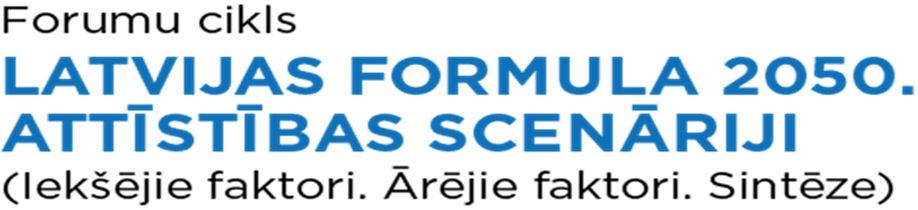 OTRAIS FORUMSLATVIJAS ATTĪSTĪBAS ĀRĒJIE FAKTORI
Ģeopolitika
 Investīciju un resursu plūsma
 Tehnoloģiju globālās tendences
 Reģionālā līderība
OTRAIS FORUMSLATVIJAS ATTĪSTĪBAS ĀRĒJIE FAKTORI
ĢEOPOLITIKA
Latvija ne īstermiņa, ne ilgtermiņa perspektīvā nebūs tāds ģeopolitisko procesu dalībnieks, kas nozīmīgā mērā ietekmēs to virzību globālā mērogā. Tomēr Latvijai ir iespēja sagatavoties dažādiem globālo ģeopolitisko procesu scenārijiem, kas var radīt atšķirīgus nosacījumus valstu sadarbībai vai konkurencei
Latvijas intereses:
Eiropas Savienības ilgtermiņa stabilitāte; Eiropas Savienība, kurai ir skaidra ģeostratēģija un spēcīgas ģeopolitiskās pozīcijas
NATO dalībvalstu attiecību stiprināšana; daudzveidīgāku Latvijas partnerattiecību izveidošana ar ASV, paplašinot un padziļinot sadarbības jomas, līdztekus militārajai sadarbībai, pilnveidojot ekonomisko sadarbību
Svarīga – mērķtiecīga virzība uz Latvijas „demarģinalizāciju”. Būtiski, lai Latvijai būtu noteikti: 
valsts ilgtermiņa attīstības mērķi
starpvalstu sadarbības principi 
integrēšanās principi dažādos starptautiskās sadarbības formātos
Globālo ģeopolitisko procesu nākotnes prognozes: 
LV stratēģisko partneru ekonomiskā ietekme globālā mērogā samazināsies
Palielināsies Ķīnas ietekme
Krievija mēģinās ietekmes ievērojamu vājināšanos kompensēt ar militārā spēka demonstrēšanu
Politisko procesu attīstības tendences pasaulē un to konsekvences: 
Demokrātijas recesija – samazinās demokrātijas kvalitāte
Klasiskajās demokrātiskajās valstīs mazāks atbalsts (arī jauniešu vidē) ir principam, ka demokrātija ir nepieciešama sabiedrības attīstībai; mazāks atbalsts liberālākiem modeļiem, bet īpaši – liberālismam raksturīgai retorikai
Lielāka piekrišanu jaunattīstības valstīs (Āfrikā) Ķīnas attīstības modelim – vairāk ekonomikas, mazāk demokrātisku tiesību).
Divi ticamākie scenāriji – „plēsoņu pasaule” vai „pasaule kā nāciju koncerts”
OTRAIS FORUMSLATVIJAS ATTĪSTĪBAS ĀRĒJIE FAKTORI
ĢEOPOLITIKA
Vērtējot ārpolitiku ilgtermiņa perspektīvā, tikpat nozīmīgi ir apzināties, kādas darbības sociālajā, politiskajā, ekonomiskajā, ekoloģiskajā, tehnoloģiju attīstības un citās jomās, sniegs lielākas attīstības iespējas un mazinās draudus globālo ģeopolitisko procesu kontekstā 

Latvijas pozīciju stiprināšana savstarpējā atkarībā un integrācijā
Sekmēt kapitāla akumulēšanu valstī un sabiedrībā
Partnervalstu (ne tikai Skandināvijas, bet arī ASV un citu) ekonomiskās klātbūtnes stiprināšana
Izglītības kā starptautisko attiecību potenciāla nozīmīga elementa (izmantojot iespēju – vairāku pasaules valodu mācīšanās jau pamatskolās, tostarp ķīniešu, arābu un spāņu) un arī izglītības eksporta iespēju pilnveidošana
Latvijas atbilde ģeopolitiskajiem izaicinājumiem – sekmēt stingru ģeopolitisku mērķu noteikšanu Eiropas Savienības mērogā, konsekventa uz eiropeiskām vērtībām balstīta politika, gatavība dažādiem nākotnes scenārijiem

Nepārspīlēt tranzīta nozīmi valsts ekonomikas attīstībā, piemēram, tiecoties panākt Ķīnas preču pārvadājumus pa sauszemi uz Latvijas ostām: sekmējot šādu tranzīta virzienu, vienlaikus pieaug Krievijas loma
OTRAIS FORUMSLATVIJAS ATTĪSTĪBAS ĀRĒJIE FAKTORI
INVESTĪCIJU UN RESURSU PLŪSMA
Tendences globālo procesu kontekstā
kas raksturo resursu plūsmas un koncentrāciju pasaulē un arī Latvijā:
Globālajā ekonomikā līdz šim ir pieauguši kopējie reālie ienākumi
Turīgākie ir kļuvuši vēl turīgāki, taču vislielākais ieguvējs globālā mērogā ir vidusslānis
Eiropas Savienība ar noteiktu ilgtermiņā īstenotu labklājības politiku ir labklājības oāze pasaulē – Eiropā tiek veikta puse no pasaules sociālajiem maksājumiem
Ietekmes efekti nākotnē: 
Darba vietu samazināšanās tehnoloģiskā progresa dēļ
Pretrunas starp paaudzēm (pensionēto cilvēku privilēģijas un jauno cilvēku nabadzība)
Šobrīd ekonomiskie procesi un attiecības mainās un attīstās īpaši strauji un radikāli: arvien skaidrāk iezīmējas jaunas aprises – ekosistēmas ekonomikas veidošanās, ko raksturo atvērtība un dalīšanās, tostarp pelnīšanas iespēja, ļaujot dalīties kapitālā arī citiem, piemēram, klientiem, kas patērē produktu
Nozīmīgākie faktori, 
lai Latvija varētu cerēt uz lielāka apjoma investīciju ieplūšanu: 
Efektīva investīciju piesaistes infrastruktūra
Pievilcīga dzīves vide – droša, toleranta, ērta, ar kvalitātei atbilstošām izmaksām
Metropole, kas var reprezentēt šīs priekšrocības 
Šobrīd Rīga kā metropole nepilda šādas funkcijas. Jābūt mērķim: Rīgai kļūt par pasaules top 10 pievilcīgāko pilsētu vismaz tādās jomās, kā izglītības iegūšana, kulinārais galamērķis, kultūras notikumu un objektu vieta, Eiropas top 40 lidosta
Pasaulē šobrīd turība koncentrējās megapolēs. Latvijas pozīcijas uzlabos nokļūšanas iespējas līdz megapolēm (RailBaltic loma)
«Rīga būs nozīmīgs kultūras, tūrisma un biznesa centrs Baltijas jūras reģiona centrā. Pilsētu un lauku partnerība nodrošinās augstu dzīves kvalitāti visā Latvijas teritorijā» (NAP 2014. – 2020.)
OTRAIS FORUMSLATVIJAS ATTĪSTĪBAS ĀRĒJIE FAKTORI
INVESTĪCIJU UN RESURSU PLŪSMA
Lai neveidotos konflikts starp tehnoloģiju attīstību tempu (izmaiņām dzīves vidē un nodarbinātības struktūrā) un cilvēku iespējām to pieņemt vai ar to sadzīvot, svarīga ir kompetenču pilnveidošanas iespēja strauji mainīgajos apstākļos
Mūžizglītības loma
Tomēr 
Latvijas globālā pievilcība investīcijām un cilvēku plūsmām (tostarp kā tūrisma galamērķis un dzīves vide) var izrietēt arī no tā, ka Latvija ir reti apdzīvota valsts ar mozaīkas tipa ainavu, pievilcīgu metropoli, spēju ražot kvalitatīvu pārtiku, samērā piesātinātu kultūras dzīvi 
= Lielākas attīstības diversifikācijas iespējas – papildu biznesa iespējas un lielāks nodarbinātības potenciāls. Aptver plašāku iedzīvotāju daļu un mazāk pakļauts tehnoloģiju ietekmētām pārmaiņām
Svarīgi,
lai Latvijā veidotos:
Labvēlīgi nosacījumi tehnoloģisko attīstības iespēju izmantošanai
Kvalitatīvs cilvēkkapitāls – gan augsti kvalificētu un izglītotu, gan izcilu cilvēku kritiskā masa, tostarp tādu, kas radīs jaunas un globāli konkurētspējīgas biznesa nišas
Priekšnoteikumi: 
metropoles pievilcīgums, kvalitatīva, starptautiski konkurētspējīga izglītības sistēma un moderna pētniecība
Nepieciešamas
investīcijas vidē un cilvēkos. Tostarp, ir jāiegulda pētniecībā, turklāt – ievērojami lielākā apjomā nekā līdz šim, vairāk uzmanības pievēršot tehniskajai kompetencei
OTRAIS FORUMSLATVIJAS ATTĪSTĪBAS ĀRĒJIE FAKTORI
TEHNOLOĢIJU GLOBĀLĀS TENDENCES
Globālās tendences
Visradikālākās un visu sabiedrību ietekmējošas pārmaiņas šobrīd:
transports – bezpilota auto, droni 
medicīna – lielie dati, tostarp apjomīga informācija par faktoriem, kas ietekmē dažādu hronisko saslimšanu rašanos un no tā izrietošās slimību preventīvas novēršanas iespējas (agrīnā diagnostika), DNS analīzes un ģenētisko labojumu tehnoloģijas, robotizētie risinājumi, veicot ārstēšanu, ārstēšanas individuālā pielāgošana 

Tehnoloģiju jomā raksturīgākā globālā tendence līdztekus straujai tehnoloģiju attīstībai ir vēl dinamiskāka tehnoloģiju ieviešana
Latvijā ir tālredzīgi meklēt nišas un attīstīt kompetences, kas radītu iespēju iekļauties globālajos zināšanu radīšanas procesos un vērtību pievienošanas ķēdēs tajās tehnoloģiju jomās, kurās šobrīd globālā mērogā notiek radikālas un visu sabiedrību ietekmējošas pārmaiņas
Valsts loma – radīt priekšnoteikumus tehnoloģiju attīstības tendencēm un dinamikai, atbilstošu izglītības sistēmu un zinātnes potenciālu, veidot modernu, efektīvu un vienlaikus drošu datu aprites ekosistēmu, kā arī atbilstošu tiesisko vidi
Datos balstīta (vai datu virzīta) sabiedrība – tāds valsts un sabiedrības sociālo un ekonomisko procesu attīstības modelis, kas vienlaikus piedāvā virzienus integrētām rīcības programmām
OTRAIS FORUMSLATVIJAS ATTĪSTĪBAS ĀRĒJIE FAKTORI
TEHNOLOĢIJU GLOBĀLĀS TENDENCES
Priekšnoteikumi,
lai Latvijā veidotos datos balstīta sabiedrība un valsts:
Latvijas viedās specializācijas stratēģija, IKT nozares noteikšanu par vienu no viedās specializācijas jomām
Veidot (izprast) sadarbības mehānismus starp procesa virzītajiem – augstākās izglītības un pētniecības institūcijām, industriju partneriem 
Latvijā pastāv arī citas zinātnes ekselencē balstītas nišas, viedās specializācijas jomas – jaunu materiālu izveide ar iespējām tos izmantot enerģētikā, vieglāku un lētāku akumulatoru izstrādē (LU CFI), jaunu organisko savienojumu sintezēšanā (OSI)
Zinātnes ietilpīgu nišu potenciāla attīstīšana sadarbībā ar Baltijas un citu valstu zinātnes centriem, resursu un infrastruktūras koplietošana
Tehnoloģijas un uzņēmējdarbības vide
Lai veidotu augstu zināšanu radīšanas un pārneses potenciālu, tehnoloģiju attīstīšanā un pielāgošanā biznesam, ir svarīgi identificēt kritiskos elementus, atrodot līdzsvarotus risinājumus mehānismos, kas ir vērsti uz šāda procesa efektivitāti. 
Nozīmīgākais faktors ir atbilstoša izglītība – sabiedrībai ir svarīgi integrēt daudz lielākā mērā nekā šobrīd dziļās mācīšanās virzienus. Tehnoloģiju attīstības perspektīva ievirze –  integrēšanās Rietumu sadarbības tīklos un ētiska pārvaldība
Svarīgi ir izvēlēties Latvijas iespējām un mērogam atbilstošu stratēģisko fokusu – mūsdienu pasaulē ir iespējams veiksmīgi attīstīties ne tikai lielām kompānijām, bet arī elastīgiem un specializētiem maziem uzņēmumiem ar stratēģisko fokusu uz diferenciāciju
Lai rastos mazi specializēti tehnoloģiju uzņēmumi, ir jāmaina arī inženieru izglītības saturs un studiju formas, piemēram, plašāk ieviešot moduļus, kas veido kompetences strādāt komandās kā uzņēmumā, plašāk iesaistot tehnoloģiju pārnesē arī zinātniekus
OTRAIS FORUMSLATVIJAS ATTĪSTĪBAS ĀRĒJIE FAKTORI
REĢIONĀLĀ LĪDERĪBA
Starpvalstu attiecības Baltijas jūras reģionā
Šobrīd
Latvija ģeogrāfiski pieder vienam no viskonkurētspējīgākajiem reģioniem pasaulē (Ziemeļeiropa, Baltijas jūras reģions)
Reģiona valstu sadarbības formāti ir sekmējuši Latvijas iestāšanos NATO un Eiropas Savienībā
Vienlaikus tiem ir raksturīga neviendabīga struktūra – integrācija veidojas starp bagātākajām un nabadzīgākajām valstīm
Latvijai izdevīgākos integrācijas un sadarbības scenārijus nelabvēlīgi ietekmē kopējās protekcionisma un fragmentācijas tendences vairāku Eiropas valstu (Lielbritānijas Brexit) un ASV politikās
Daļēji nelabvēlīga, bet daļēji konsolidējoša ietekme ir pastāvošajam apdraudējumu daudzveidīgumam (kiberdraudi, hibrīdkara metodes), kam šobrīd tikai tiek meklētas efektīvas pretdarbības iespējas
Latvijas sabiedrībai ir īpaši svarīgi emocionāli saprast, kādam reģionam piederam. Ziemeļvalstu identitātes pretenzija saistās gan ar risku sajusties kā „jaunākajam brālim”, gan mobilizē noteiktai valsts un sabiedrības attīstības virzībai
Ziemeļvalstu kontekstā ir iespējams pilnvērtīgāk un ilgtspējīgāk veidot Rīgas (kā viena no reģiona attīstības centriem) konkurētspējas nišas
Nozīmīgs potenciālas un līdzvērtīgas sadarbības faktors ir akadēmiskā sadarbība, tostarp sadarbība zinātnē
OTRAIS FORUMSLATVIJAS ATTĪSTĪBAS ĀRĒJIE FAKTORI
REĢIONĀLĀ LĪDERĪBA
Ir jāatbrīvojas no stereotipiem par valstu pozīciju identiskumu vai interešu unisonu, bet ir svarīgi, lai valstīm izdotos efektīvi sadarboties kopējos stratēģiska līmeņa infrastruktūras projektos (RailBaltic, elektrotīklu sinhronizācija)
Nosakot ģeopolitiskās stratēģijas virzienu, LV būtu jāatsakās no traucējošiem stereotipiem, piemēram, Latvija kā tilts
Latvijai ir jāveido sava kapacitāte reģionālajā kontekstā, izmantojot iespēju piedalīties visos sadarbības formātos – Baltijas jūras valstu padomē, arī neformālās starpvalstu organizācijās (Skandināvijas un Baltijas valstu konsultatīvās sanāksmes, Baltijas valstis un ASV, Baltijas valstis un Ķīna utml.)
Latvijai ir laba partnera reputācija Baltijas jūras valstu padomē. Ar šī sadarbības formāta starpniecību ir iespējams veidot valstu tēlu un vērtību
LATVIJAS FORMULA 2050
ATSLĒGAS VĀRDI STRATĒĢIJĀM
Kvalitatīva izglītība, laimes indekss, labklājība, nacionālā kopapziņa, pilsoniskās sabiedrības vērtības, „mazie darbi” vai „mazās lietas” (kas atrisinās lielās lietas), datu virzīta ekonomika, lielie dati, datu demokratizācija, sadarbības prasmes, sadarbības platformas, augstas uzticības kultūra, pakalpojumu nišas (saistītas ar digitalizāciju un vecuma struktūras izmaiņām), tīkla sabiedrība (netokrātija), sistēmiskums (valsts un sabiedrības procesu izpratnē un modelēšanā), viedvalsts
Ģeopolitiskie procesi, ģeostratēģija, ģeopolitiskie izaicinājumi, metropole kā valsts pievilcīguma faktors, ekosistēmas ekonomika, kvalitatīva izglītība, moderna pētniecība, tehnoloģiju absorbcijas kapacitāte, mūžizglītība, tehnoloģiju ieviešana, datos balstīta (vai datu virzīta) sabiedrība un valsts, datu pieejamība, starptautisks sadarbības tīkls, Latvijas stratēģiskais fokuss uz diferenciāciju, valsts reputācija un kapacitāte reģionālā kontekstā, Latvijas kā Ziemeļvalsts identitāte
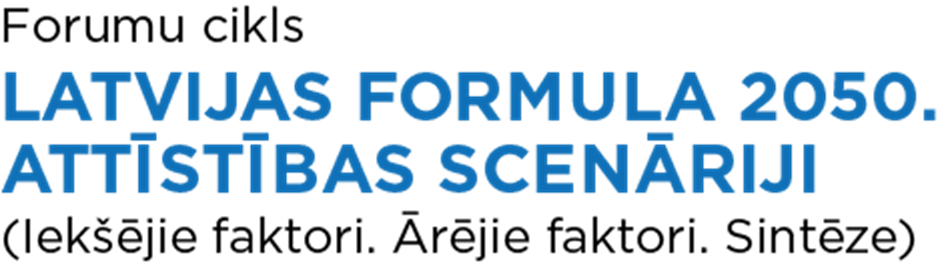 SINTĒZE
Valsts vīzija Latvijas nākotnes formulā – viedvalsts

Tā ir valsts, kuras sabiedrību veido gudri cilvēki augsti attīstītu tehnoloģiju un tīklošanās kultūras ietvarā

Izglītības, kā valsts un sabiedrības attīstības faktora loma, kas turpmāk tikai palielināsies

Viedvalsts kā nākamo LV stratēģiju princips:
Kas padara valsti par viedvalsti? 
Viena no atbildēm: spēja domāt, lemt un rīkoties kopsakarībās. Līdzsvarotas attiecības starp  viedu valsti un viedu lokalitāti,  viedu nacionāla līmeņa valdību un viedu pašvaldību, viedu valsti un viedu sabiedrību, viedu valdību un viedu indivīdu, viedu valdību un viedu biznesu
Forums “Latvija ceļā uz viedvalsti. Izglītības, zinātnes un tehnoloģiju sintēze”
Viedvalsts idejai ir liels potenciāls Latvijas attīstībai, kurā varētu sakņoties valsts ilgtermiņa stratēģijas
Tās reālo lomu nākotnē noteiks sabiedrības vēlme un prasmes izmantot viedumu ne tikai viedierīču darbināšanai (tehnoloģiskā dimensija), bet daudz plašākā sociālo, kulturālo, ekonomisko un politisko attiecību kontekstā, balstot sabiedrības un valsts attīstību uz ilgtspējas principiem
Moderno tehnoloģiju risinājumi, kas balstās uz robotiku, mākslīgā intelekta tehnoloģijām, lielo datu izmantošanu, kā arī cilvēkkapitāla prasmīga pilnveidošana ir Latvijas iespēja pilnvērtīgi iekļauties globālajā un digitalizētajā ekonomikā, veidojot uz augstas pievienotās vērtības radīšanu balstītu ekonomiku. Izglītības saturs un sistēma ir atslēga šāda mērķa īstenošanai. Šajā aspektā augstākās izglītības līmenī ir lielākā mērā nekā šobrīd jātiecas uz izcilību
Izglītības, zinātnes un, tehnoloģiju attīstības tendences un perspektīvās nišas Latvijai :
Latvijai nākotnē ir svarīgi apzināties, ka mākslīgā intelekta radītāji būs cilvēki un tā kvalitātēm vienmēr būtu jāizriet no cilvēku un sabiedrības vērtībām, interesēm un vajadzībām 
Ar moderno informatīvo tehnoloģiju attīstību, kas sniedz iespēju iesaistīties globālos visdažādāko jomu informācijas apmaiņas tīklos, tostarp zināšanu radīšanas un pārneses tīklos, vienlaikus tiek radīti nosacījumi tam, lai lielāku nozīmību piešķirtu Latvijai raksturīgām, unikālām un svarīgām vērtībām. Šādā veidā ir iespējams panākt, piemēram,  lai mākslīgais intelekts spētu būt “latvisks”, sazināties latviešu valodā, saprastu Latvijas sabiedrības un kultūras vērtību kodu
Forums “Latvija ceļā uz viedvalsti. Izglītības, zinātnes un tehnoloģiju sintēze”Stratēģiski nozīmīgās atziņas
Latvijas nākotnes attīstībai perspektīva niša ir tā dēvētās precīzijas pieejas attīstīšana tādās jomās kā izglītība un medicīna. 
Tas nodrošinās nākotnē atbilstoši daudz efektīvāku mācīšanās procesu un slimību novēršanu vai ārstēšanu. 
Šī pieeja balstās spējā veidot transdisciplināras zinātniskās aktivitātes, iekļaujot tādas IT disciplīnas vai apakšdisciplīnas, kā lielo datu analītiku, mašīnmācīšanos, tekstu sintezēšanu, attēlu atpazīšanu, kā arī tādas disciplīnas kā genomika, neirobioloģija, etoloģiju, psiholoģija (izglītībā), molekulārā bioloģija (medicīnā) u.c. 
Precīzijas izglītības un precīzijas medicīnas attīstīšana sniedz iespēju veidot augstāku zinātnes potenciālu un intelektuālā kapitāla vērtību Latvijā, kas tiktu novērtēta pasaules kontekstā, bet vienlaikus radītu pamatu sabiedrības un valsts ilgtspējai un cilvēku labklājībai
Latvijas uzņēmumu veiksmes faktors nākotnes ekonomikā ir spēja radīt augstu pievienotu vērtību, 
izvirzot ambiciozus biznesa mērķus globālo tirgu apgūšanā, vienlaikus, balstot biznesu uz savstarpēju ieguvumu stratēģiju, 
spējot pielāgoties jaunajām nodarbinātības tendencēm (respektējot cilvēku vēlmi rūpēties par savu izaugsmi un karjeru)  
ieguldot savu enerģiju nevien peļņas gūšanai, bet arī sakārtotas un caurredzamas vides veidošanā gan savā apkārtnē un savā nozarē, gan mūsu valsts sabiedrībā un likumdošanā
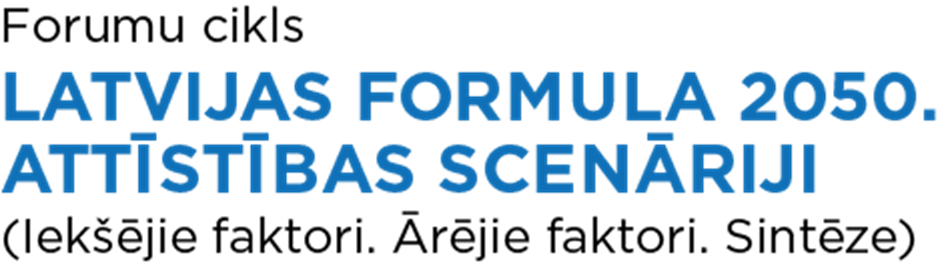 NĀKOTNES STRATĒĢIJĀM
Iespējamie attīstības scenāriji
Ģeopolitikā: 
„Plēsoņu pasaule”
 vai 
„pasaule kā nāciju koncerts”

Tehnoloģiju attīstībā:
Strauja digitalizācija – robotizācija, automatizācija, kas radīs pielāgošanās un nodarbinātības problēmas 
vai 
tehnoloģiju attīstība pielāgojoties sabiedrības lielākās daļas iespējām (veidam) tās adaptēt un papildinot, uzlabojot cilvēku un sabiedrības dzīves kvalitāti
Demogrāfijā:
Latvija ir nolemta depopulācijai līdz kritiski zemam līmenim, kas  ārpus Rīgas ir 
vai
Latvijā iedzīvotāju skaits nostabilizēsies un pie noteiktiem nosacījumiem var saglabāties attīstības nišām atbilstošā apmērā arī ārpus Rīgas un citiem lielākiem attīstības centriem
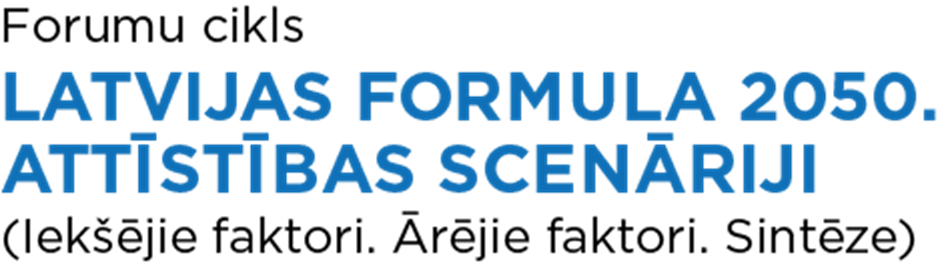 SECINĀJUMI SINTĒZEI
Stratēģisko izvēļu alternatīvas
Pilsoniskās sabiedrības veidošana
Integrēt Latvijā vēsturiski ilgstošā laika posmos izveidojušos ģimenes dzīves, kopienu, sadarbības modeļos, prioritarizējot Latvijā iedibinājušos dzīves stilu, tradicionālās vērtības (paredzot finansējumu ar tām saistītām nišām izglītībā, kultūrā u.c.) 
iepretī 
integrēties globālo un aktuālo ieviržu tendencēs, pakļaujoties tām un ļaujot dabiski nomainīt tradicionālās sakārtas

Reģionālā pozicionēšanās un identitāte
Pieņemt un attīstīt plašāka reģiona, piemēram, Eiropas vai Ziemeļvalstu piederības pozīciju un sajūtu
Iepretī 
Pieņemt, ka ir iespēja kopt veidot Latvijas identitāti, neuzsverot kādas reģionālās piederības aspektu
Izglītība
Nodrošināt līdzīgas iespējas un kvalitāti visiem (atbilstoši resursiem)
Iepretī  
kvalitatīvas izglītības prioritāte, uzsvars uz izcilību, nodrošinot to tik plaši, cik pieļauj finanšu iespējas Latvijā

Reģionālajā politika Latvijas mērogā
Prioritarizēt metropoles attīstību
iepretī 
Meklēt un izmantot attīstības nišas visā valsts teritorijā

Tautsaimniecība
Piešķirt prioritāti tehnoloģiju intensīvām industrijām
Iepretī 
Izmantot iespējas attīstīt daudzveidīgas pakalpojumu nišas, kas saistītas ar dabiskām priekšrocībām un resursiem
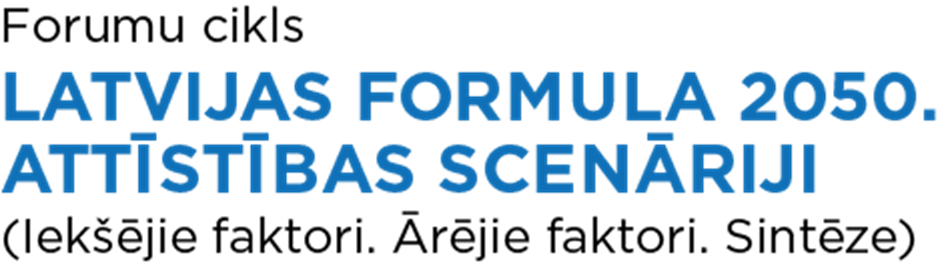 Stratēģiskās plānošanas potenciāls LV
Līdzdalības iniciatīvas
Padziļinātas diskusijas plašā un daudzveidīgā iesaistīto pušu lokā
Vai ir iespējams «personalizēt» stratēģiskos procesus?
Biedrība «Latvijas formula 2050» kā platforma modernas valsts un  sabiedrības stratēģijas meklējumiem gan pēc formas, gan satura